Подготовка к контрольной работе по теме «Системы двух линейных уравнений»
№1.
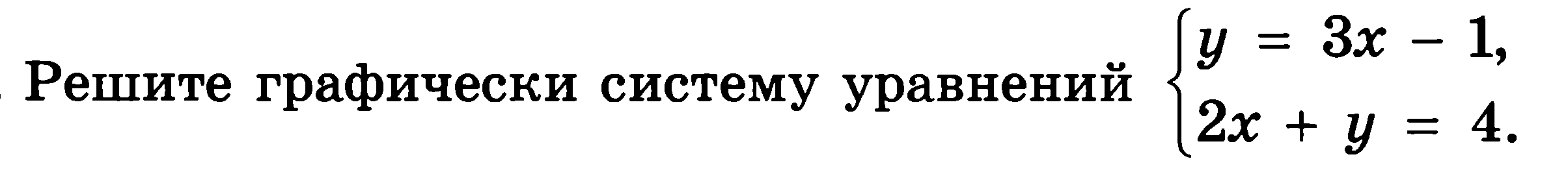 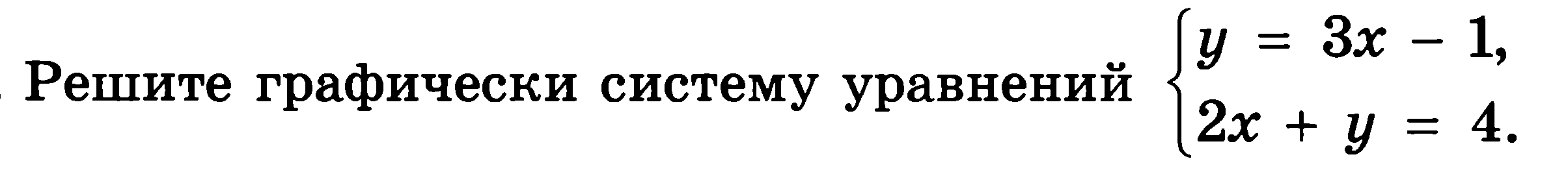 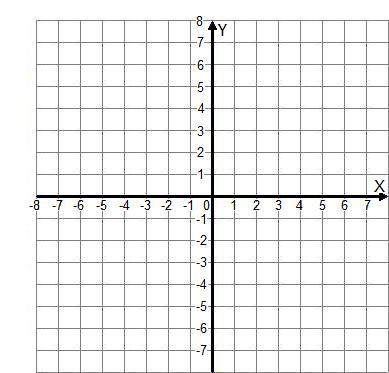 №2.
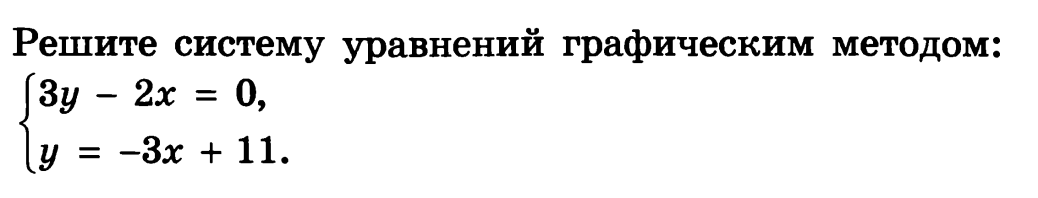 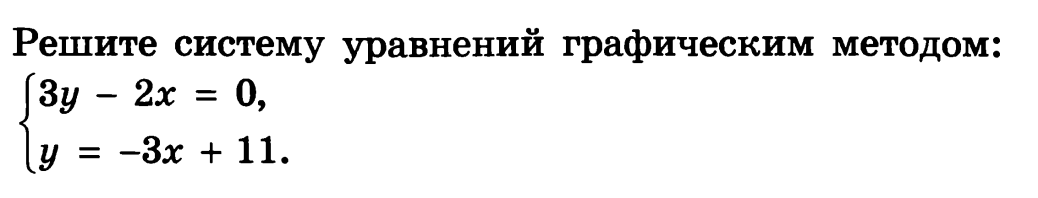 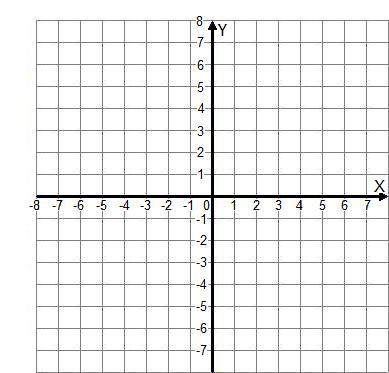 №3.
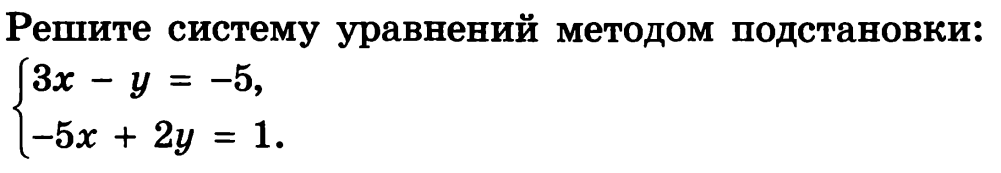 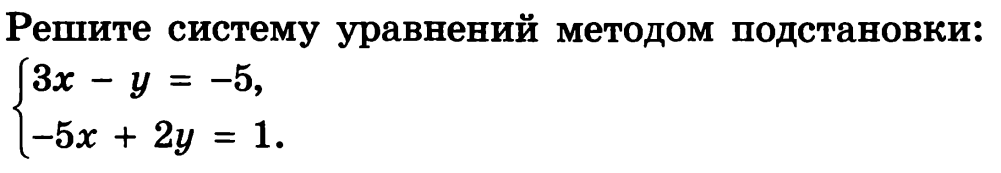 №4.
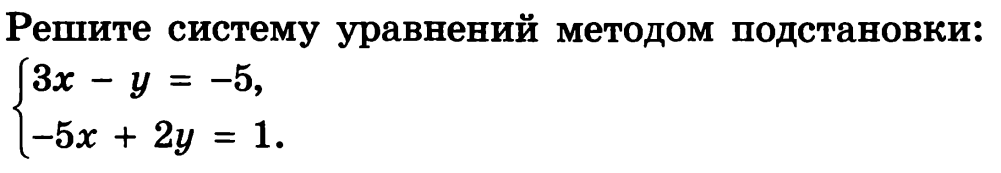 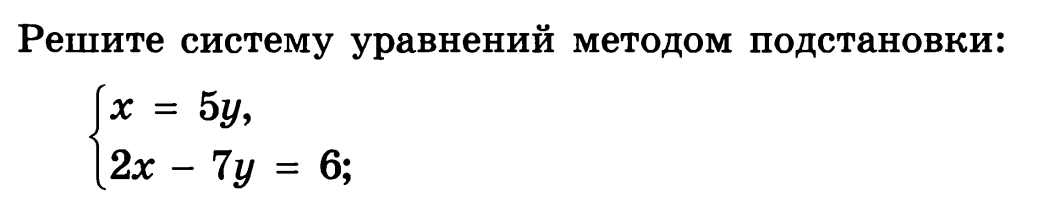 №5.
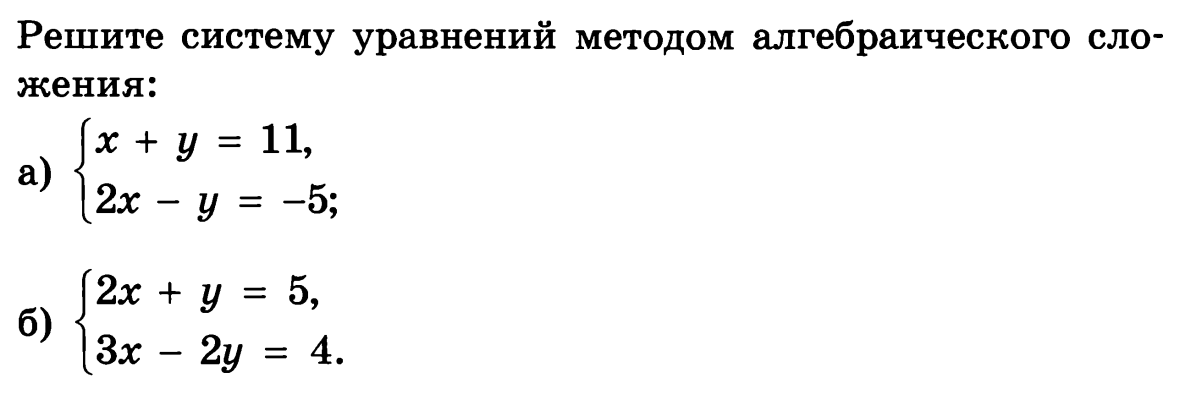 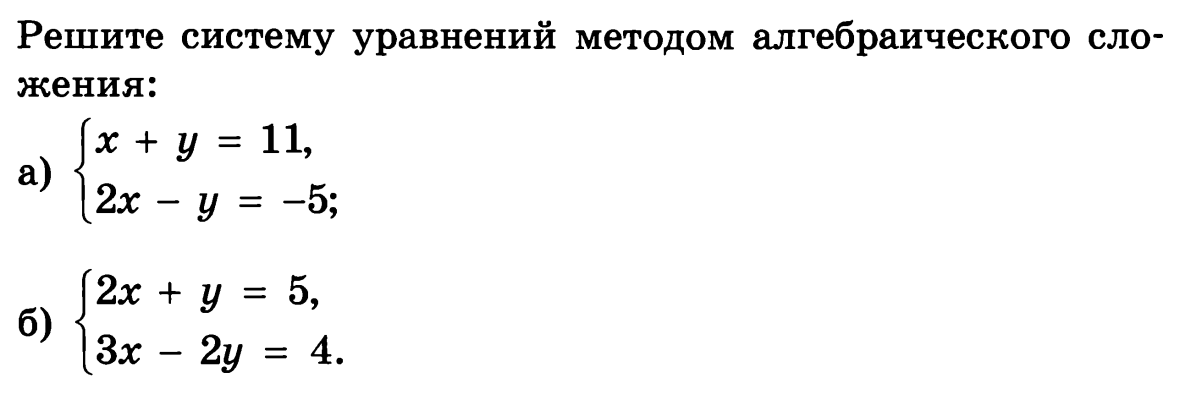 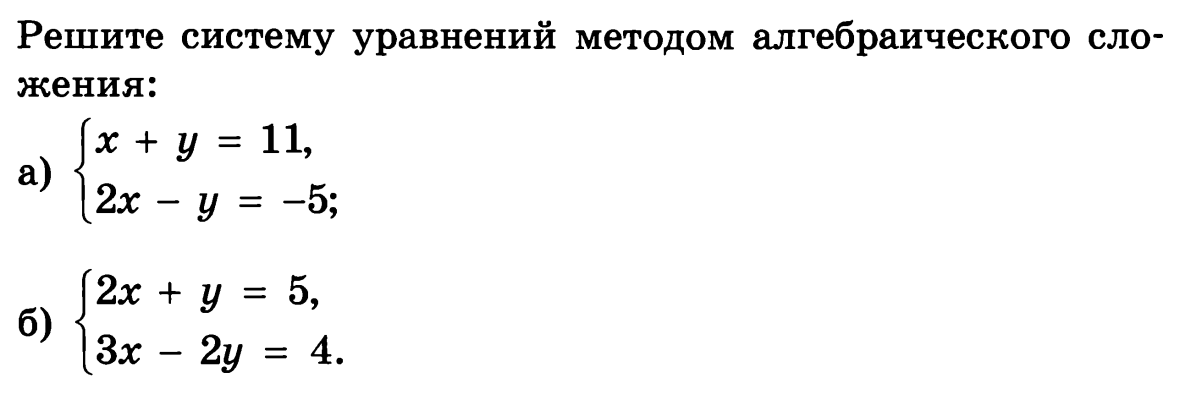 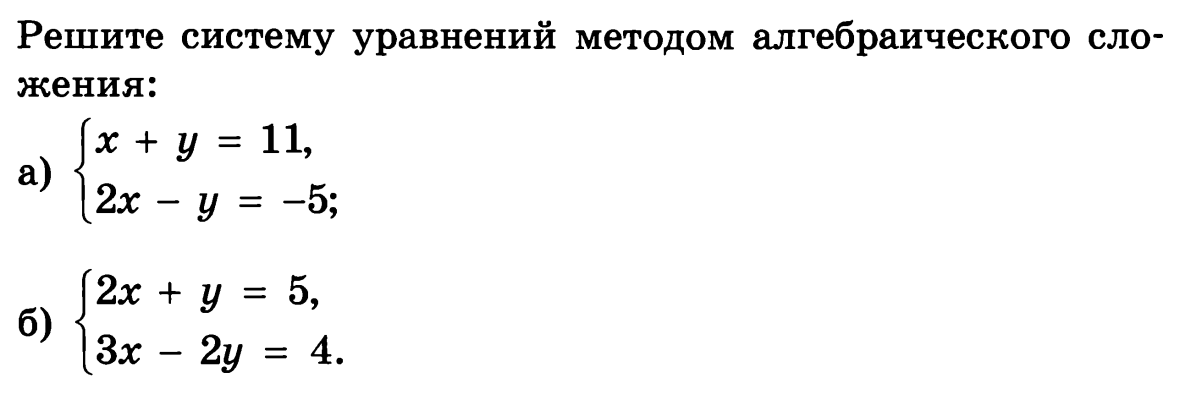 №6.
Решите задачу, выделяя три этапа математического моделирования.
Периметр прямоугольника равен 48 см. Если одну его сторону увеличить в 2 раза, а другую уменьшить на 6 си, то периметр нового прямоугольника будет равен 64 см. Найдите стороны данного треугольника.
Составление математической модели
х см – 				у см – 




Работа с математической моделью
Ответ:
№7.
На лодочной станции есть двухместные и трехместные лодки. Всего их 23. Сколько 2-хместных и 3-хместных лодок в отдельности, если на пруду рядом со станцией могут одновременно кататься на них 59 человек?
Составление математической модели


Работа с математической моделью


Ответ:
№8.
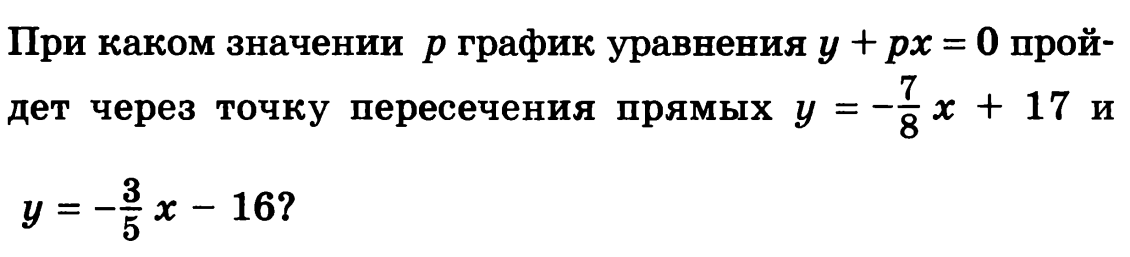